閱讀素養的教學與評量
有效教學
多元評量
一、有效教學的目標
教閱讀策略，提升學生閱讀能力
了解學生的學習困難
搭建學習鷹架，解決學生的學習困難(澄清、深化)
二、多元評量的目標
提升學習信心
激發學習潛能
鼓勵適性發展
有效教學
用閱讀策略提升閱讀能力
[Speaker Notes: 閱讀能力的定義：
檢索：找出文章重要的訊息(有範圍：句或段)
統整：對文章的整體有正確的理解(範圍：全文)
解釋：對文章的內容作進一步釐清(範圍：句或段)
省思、評鑑：對文章的內容與形式能說出自己的看法(省思)(範圍：全文)]
[Speaker Notes: 閱讀能力的定義：
檢索：找出文章重要的訊息(有範圍：句或段)
統整：對文章的整體有正確的理解(範圍：全文)
解釋：對文章的內容作進一步釐清(範圍：句或段)
省思、評鑑：對文章的內容與形式能說出自己的看法(省思)(範圍：全文)]
[Speaker Notes: 說明閱讀策略：帶入閱讀技巧]
閱讀策略的操作技巧
找一找……(重要、明確、特別訊息)
找一找下列詩句的名詞？
閱讀策略的操作技巧
找一找……(重要、明確、特別訊息)
找一找下列詩句的動詞？
閱讀策略的操作技巧
找一找……(重要、明確、特別訊息)
找一找下列詩句的名詞與主語？
閱讀策略的操作技巧
找一找……(重要、明確、特別訊息)
找一找下列詩句的形容詞、副詞？
閱讀策略的操作技巧
找一找……(重要、明確、特別訊息)
找一找文中那些詩句說明夏夜是「涼爽的」？
閱讀策略的操作技巧
找一找……(重要、明確、特別訊息)
找一找下列詩句的副詞？
閱讀策略的操作技巧
找一找……(重要、明確、特別訊息)
找一找詩中哪些詩句說明夏夜的來臨？
街燈亮起來
山坡、椰子樹漸漸地暗了
滿天星星與一個又圓又大的月亮
閱讀策略的操作技巧
找一找……(重要、明確、特別訊息)
找一找〈夏夜〉一詩中，睡著與醒著的景物分別是什麼?
[Speaker Notes: 只是其中一種表格範例形式]
閱讀策略的操作技巧
說出主要的(人物、事件、趨勢、變化、轉折)
說出作者藉由四種還醒著的景物表達什麼景象？
夏夜生機盎然的景象
[Speaker Notes: 建議以全文為主]
閱讀策略的操作技巧
說出主要的(人物、事件、趨勢、變化、轉折)
說出音樂家與職籃巨星成功的主要條件是什麼？
苦練
[Speaker Notes: 建議以全文為主]
閱讀策略的操作技巧
畫出概念圖……
範例一：
試就職籃巨星麥可・喬登          畫出概念圖
閱讀策略的操作技巧
畫出概念圖……
閱讀策略的操作技巧
畫出概念圖……
閱讀策略的操作技巧
為什麼(解釋因果、關係、觀點，比較異同，排列順序，詮釋概念)
範例一：(解釋因果)
[Speaker Notes: 解釋因果、做表格解釋]
閱讀策略的操作技巧
為什麼(解釋因果、關係、觀點，比較異同，排列順序，詮釋概念)
「美麗的夏夜呀！涼爽的夏夜呀！」
請根據下列表格統整?
[Speaker Notes: 解釋因果、做表格解釋
詮釋概念：興味]
閱讀策略的操作技巧
為什麼(解釋因果、關係、觀點，比較異同，排列順序，詮釋概念)
範例三：(排列順序)
讀完〈夏夜〉一詩，依序排出段落安排的先後順序。
[Speaker Notes: 解釋因果、做表格解釋
詮釋概念：興味]
閱讀策略的操作技巧
想一想……(寫作技巧、隱藏的...)
範例一：(寫作技巧)
「只有窗外瓜架上的南瓜還醒著，伸長了藤蔓輕輕地往屋頂上爬。 只有綠色的小河還醒著，低聲地歌唱著溜過彎彎的小橋。只有夜風還醒著，從竹林裡跑出來，跟著提燈的螢火蟲，在美麗的夏夜裡愉快地旅行」。

想一想詩中連用三次「只有」使用甚麼寫作技巧？作者想要達到甚麼效果？
[Speaker Notes: 隱藏的概念(如大明湖：如此佳景為何沒甚麼遊人？)、言外之意
好銳利的喜悅刺上我的心頭：本意──表達強烈的喜悅→強烈如何表現：用「銳利」的刀「刺」上心頭→銳利的刀改成「喜悅」(用具體的事物來表達抽象的感情)]
閱讀策略的操作技巧
想一想……(寫作技巧、隱藏的...)
範例二：(寫作技巧)
想一想<夏夜>一詩如何營造意象？
[Speaker Notes: 隱藏的概念(如大明湖：如此佳景為何沒甚麼遊人？)、言外之意
好銳利的喜悅刺上我的心頭：本意──表達強烈的喜悅→強烈如何表現：用「銳利」的刀「刺」上心頭→銳利的刀改成「喜悅」(用具體的事物來表達抽象的感情)]
閱讀策略的操作技巧
你認為……理由、證據
範例一：
你認為「從山坡上輕輕地爬下來」、 「從椰子樹梢上輕輕地爬下來」兩句，可不可以更換順序?為什麼?
[Speaker Notes: 文姿當天要印到第18張(外加一張空白概念圖)]
學員討論(如何畫概念圖)
鳥的重要概念 一：
(1)我愛鳥
(2)關心鳥的苦悶
(3)欣賞鳥的自由
(4)胳膊鷹、
(5)籠中鳥
(6)鳴叫
(7)活動
學員討論(如何畫概念圖)
鳥的重要概念二：
(1)交響樂
(2)哀樂
(3)自由跳盪
(4)自由來去
(5)自由姿態
(6)種類
(7)俊俏
編寫學習單
來實作吧！
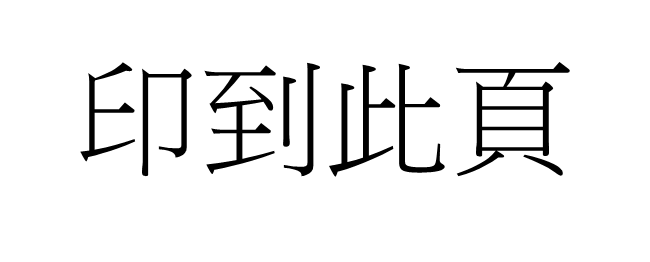 [Speaker Notes: 印到此頁]
一、2.了解學生的學習困難
1.編寫學習單
(1)找出全文重要概念
(2)根據重要概念畫出概念圖
(3)根據閱讀策略與概念圖編寫學習單

2.學習單的實施
(1)課前實施
(2)了解學生的學習背景(起點行為)
(3)統計分析學生的學習困難
(4)搭建學習鷹架，澄清學習困難
(5)學生自行完成正確的學習單
一、3搭建學習鷹架，解決學生的學習困難(澄清、深化)
1.澄清的學習鷹架：如〈雨錢〉
2.深化的學習鷹架：如〈鳥〉
學習鷹架：「說大意」
策略一：
1.先切句號
2.找主語
3.學生口語翻譯
4.說出段落大意
策略二：
1.老師念旁白、學生作老翁、秀才的聲情表演
2.老師隨時提醒學生以聲情表現來呈現文本內容
3.說出段落大意
[Speaker Notes: 根據前測結果  幫學生搭建學習鷹架]
雨錢
為例
學習鷹架範例
統整
1.釐清同義詞
2.澄清錯誤
3.修改題目
修改題目：文中主要的人物有哪兩位？
註解1.學生學習難點為何?  2.教師如何偵測學習難點?
[Speaker Notes: 同義詞的釐清：胡養真、老翁、狐仙
澄清錯誤：小周、小周給
題目修改：文中主要的人物有哪兩位
切句子
表演]
步驟1 依句號分行
濱州一秀才，讀書齋中。
有款門者，啟視，則皤然一翁，形貌甚古。
延之入，請問姓氏。
翁自言：「養真，姓胡，實乃狐仙。慕君高雅，願共晨夕。」
41
步驟2(  )中填入「秀才」或「老翁」
濱州一秀才，讀書齋中。
有款門者，(      )啟視，則皤然一翁，形貌甚古。
(       )延之(      )入，(      )請問(      )姓氏。
翁自言：「養真，姓胡，實乃狐仙。慕君高雅，願共晨夕。」
秀才
老翁
秀才
老翁
秀才
雨錢
為例
段落式教學
廣泛理解
無法理解語詞及文意?
1.分組討論文意
2.說出文意
3.摘要本段大意
描寫狐仙主動想與秀才交友的情形
STEP1:發現學生學習的難點(問題)~如何發現?用前測
STEP2:學生修正自己的答案，再次釐清問題的盲點
@教師必須很清楚知道自己在操作什麼教學活動，知道此操作的目的究竟為何。
@教學應該是把複雜的問題簡單化，而非把簡單的東西東西複雜化，複雜的東西深奧化。
@教師分析文本時，分析文章重點在哪裡，透過教學活動來呈現教點並教會學生能力，三年中要教的能力其實不如想像的多，教師可以因文因地因人因時置宜，反覆操練。
再提醒
教學，應該是解決學生的學習難處；考試，應該是要提振學生的學習信心。
如何進行一堂課?
前15分鐘:一個策略(或一種能力)
中15分鐘:另一個策略(或另一種能力)
後10分鐘:完成學習單或一個活動(或是策略練習)
末5分鐘:學習回顧、後測
學習單範例
〈鳥〉新增資料夾\鳥的教師版學習單＿空白.docx